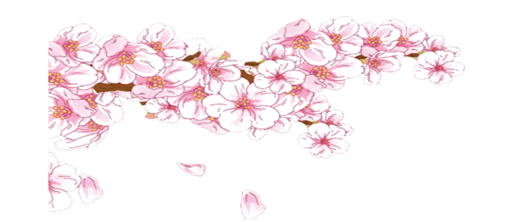 六年级数学·上    新课标[冀教]    第5单元
税 收
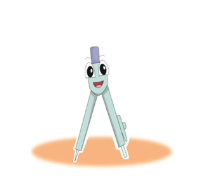 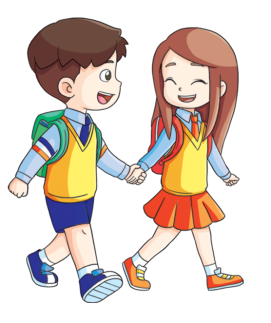 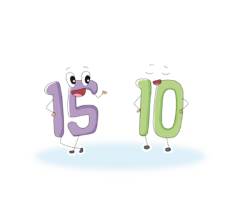 WWW.PPT818.COM
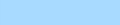 税收是指国家为了向社会提供公共产品、满足社会
共同需要、按照法律的规定，参与社会产品的分配、强制、无
偿取得财政收入的一种规范形式。
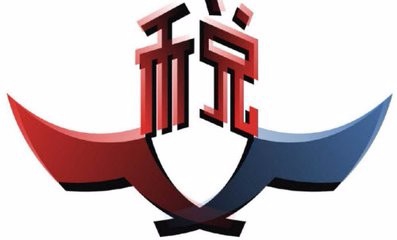 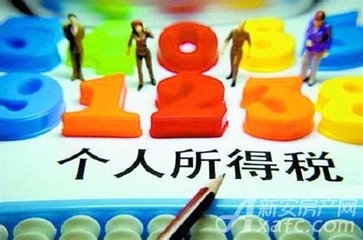 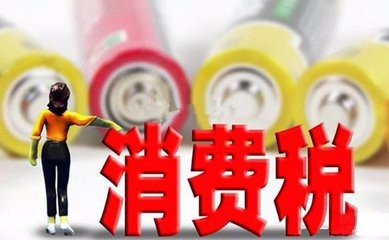 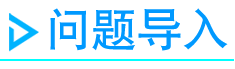 计算某商场5月份商品零售营业税(营业税的税率是5%)。
5月份的商品零售营业额统计表
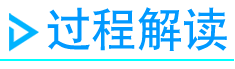 我国现行的主要税种有营业税、增值税和个人所得税等。
税款:单位或个人收入中的一部分要缴纳给国家,这部分钱称为税款。
税率:应纳税额与收入的比率称为税率。
“营业税的税率是5%”,表示营业税是营业额的5%。
求5月份商品零售营业税是多少,就是求5月份商品零售营业额的5%是多少。
根据“求一个数的百分之几是多少”的解题方法,用乘法计算。
总营业额:
72+35+46+21+56=230(万元)
营业税:
230×5%=11.5(万元)
答:该商场5月份商品零售营业税是11.5万元。
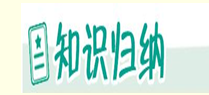 营业额×税率=营业税
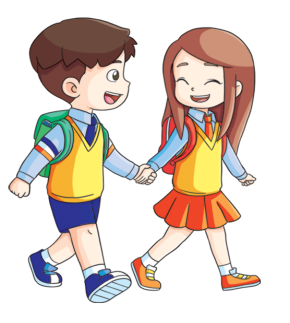 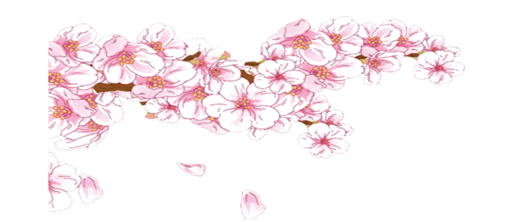 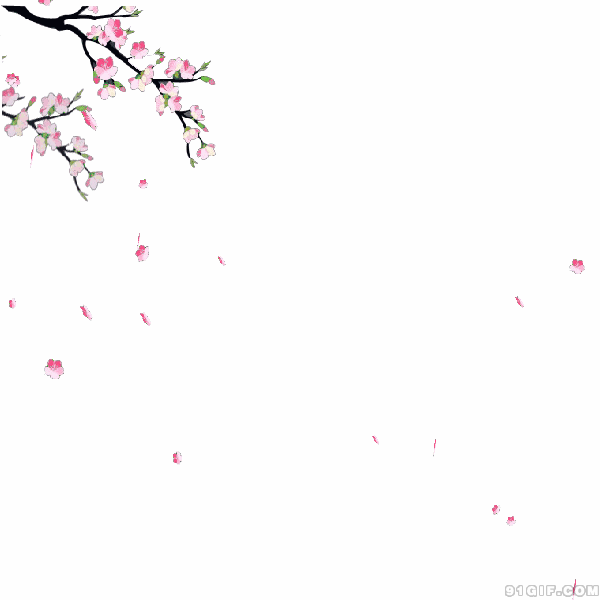 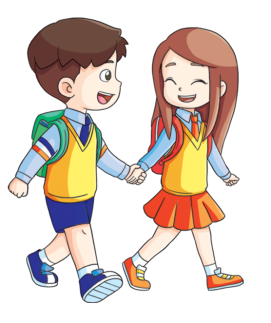 见
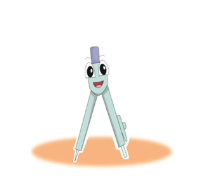 再
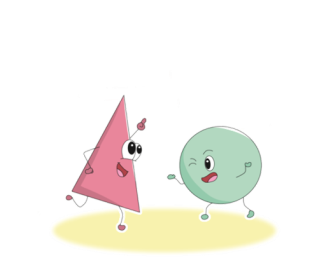 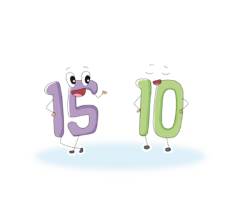 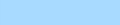